Stormwater Ponding at the Friary
Proposed Maritime Haven
From Robinwood Rd., at Main Entrance Gate
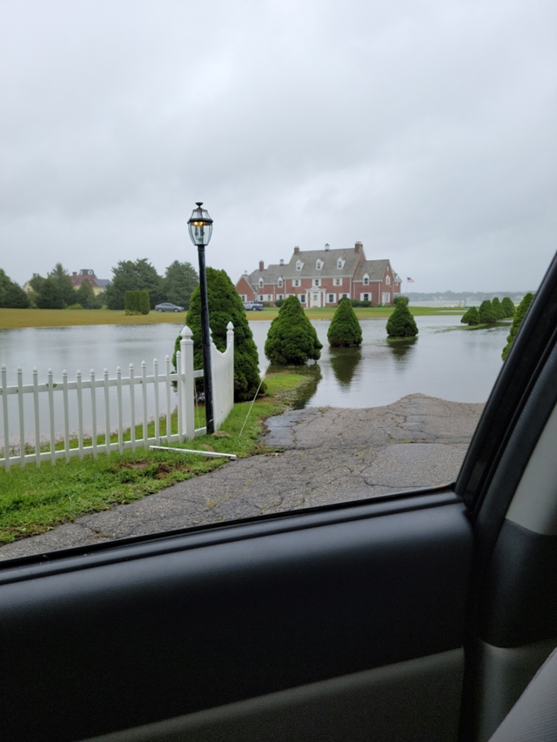 From the Botelho home at 52 Robinwood Rd., SW border of Friary property, looking NW behind the garage/gatehouse and across entrance roadway.
From the Botelho home at 52 Robinwood Rd., South border of Friary property.Looking at Friary building.
Photo Locations